Churchwardens MorningSome ideas to help you cope!
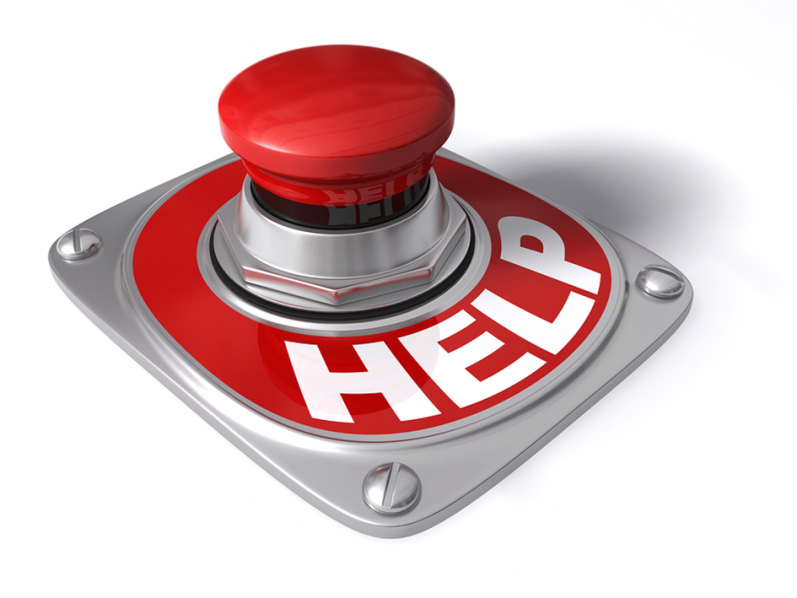 22nd July 2017
Online Resources
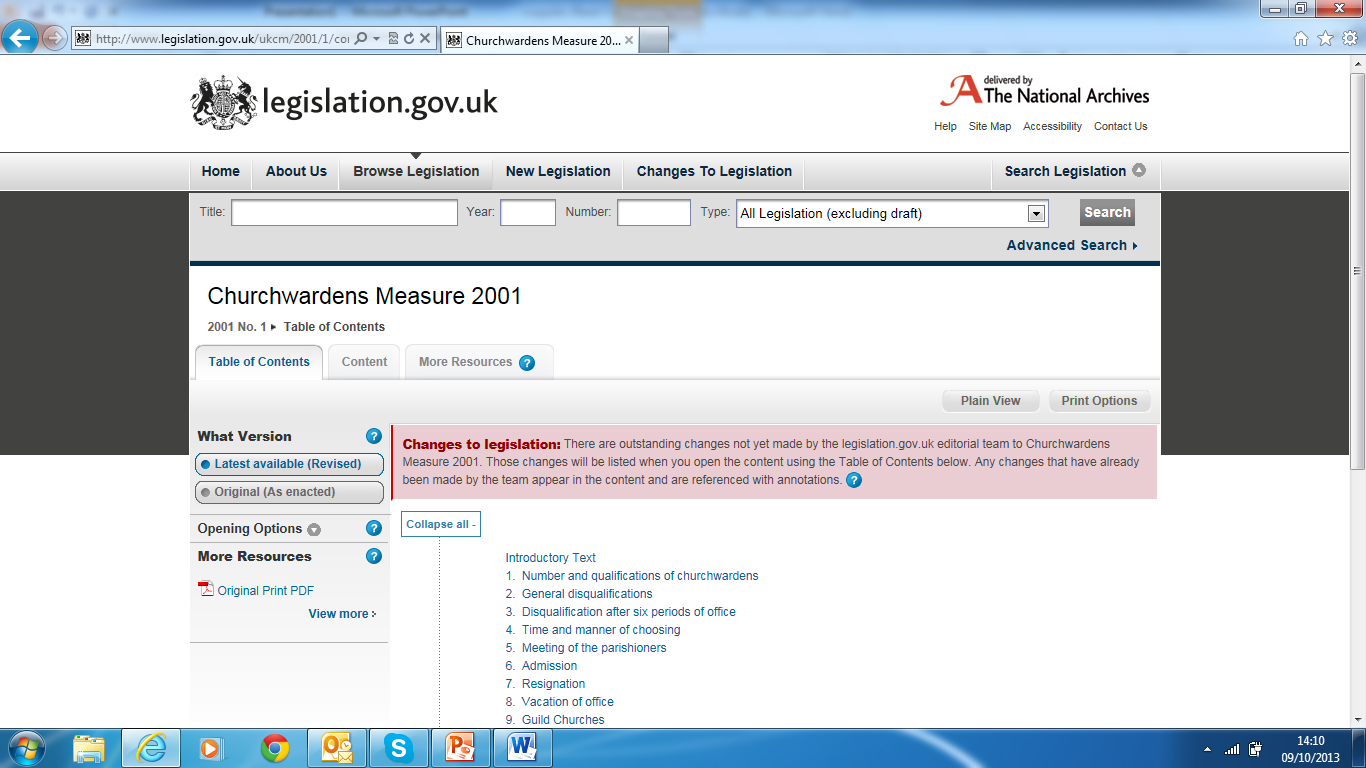 Available at
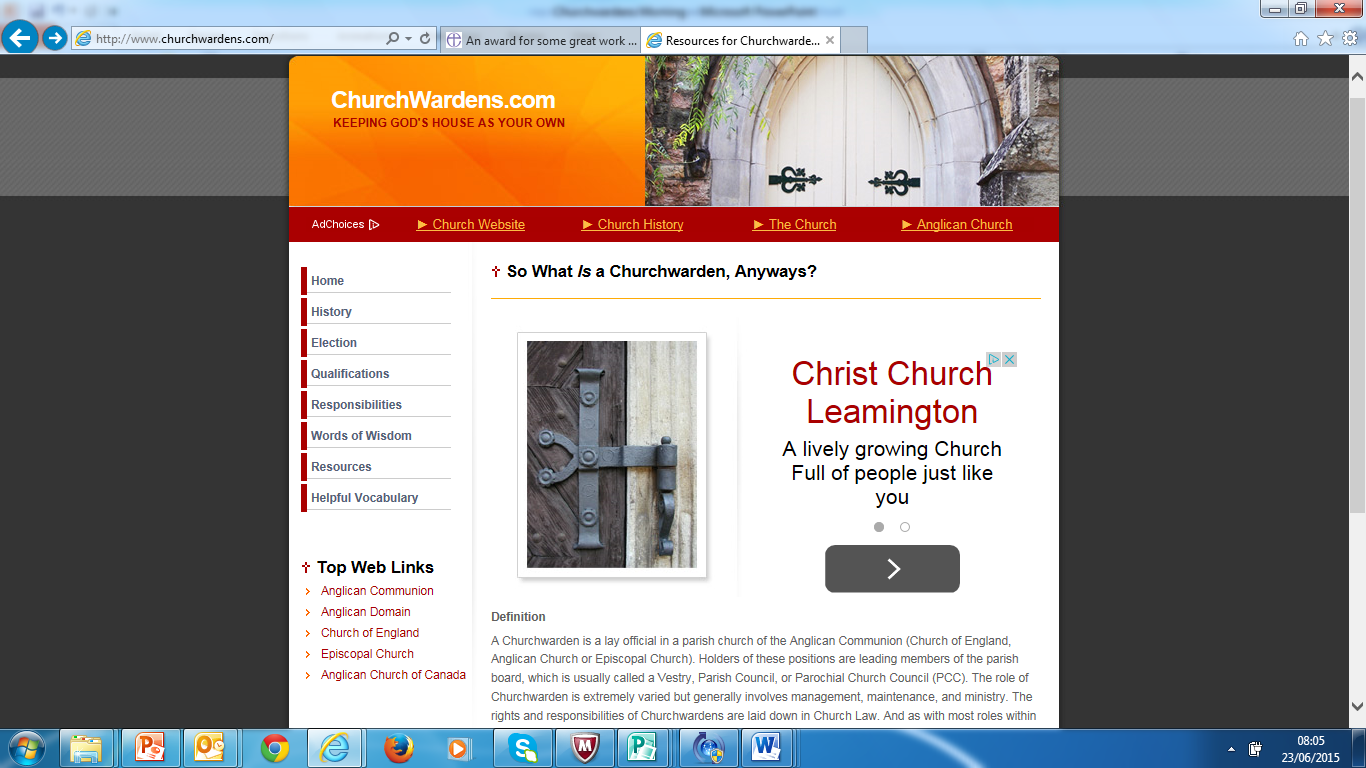 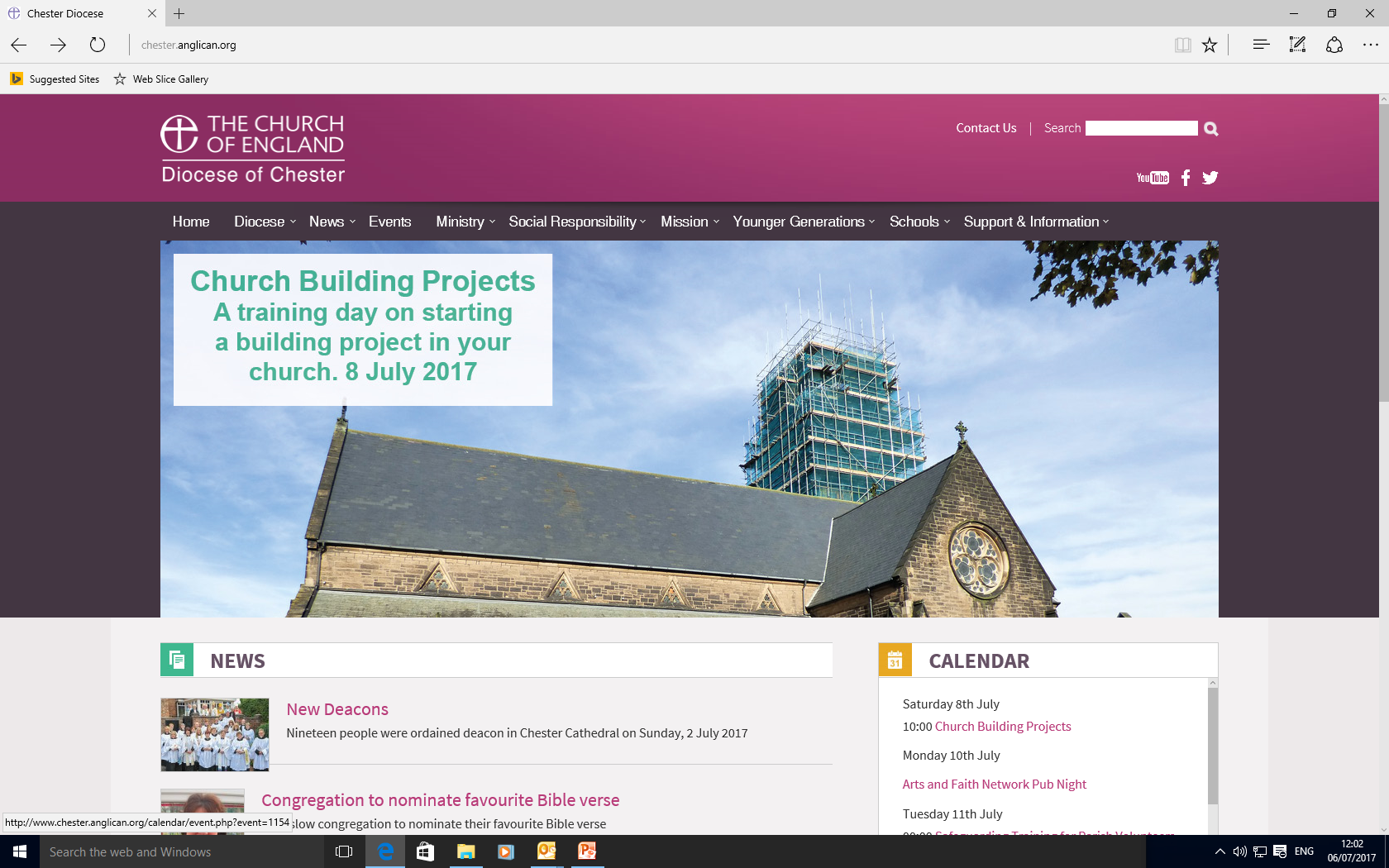 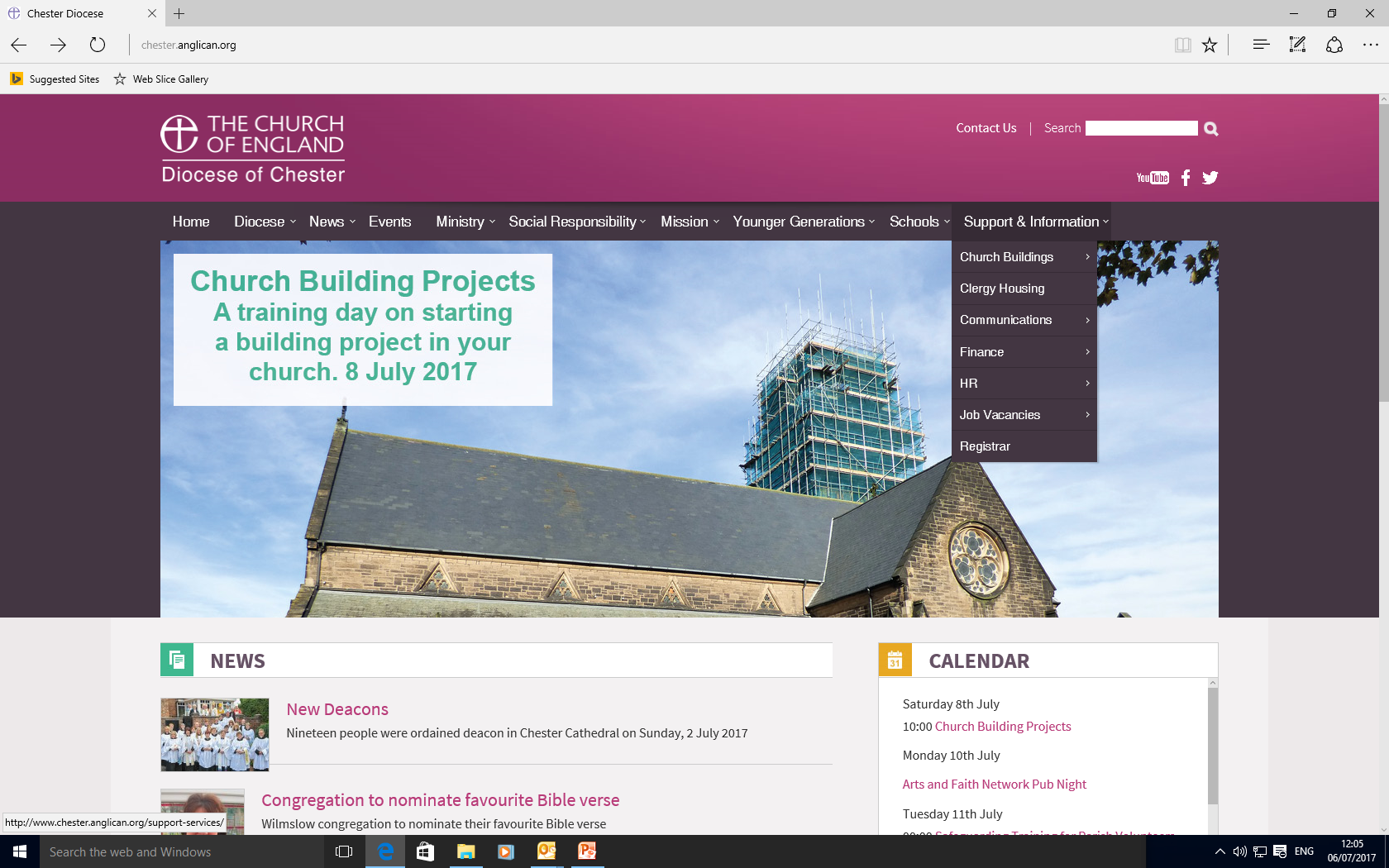 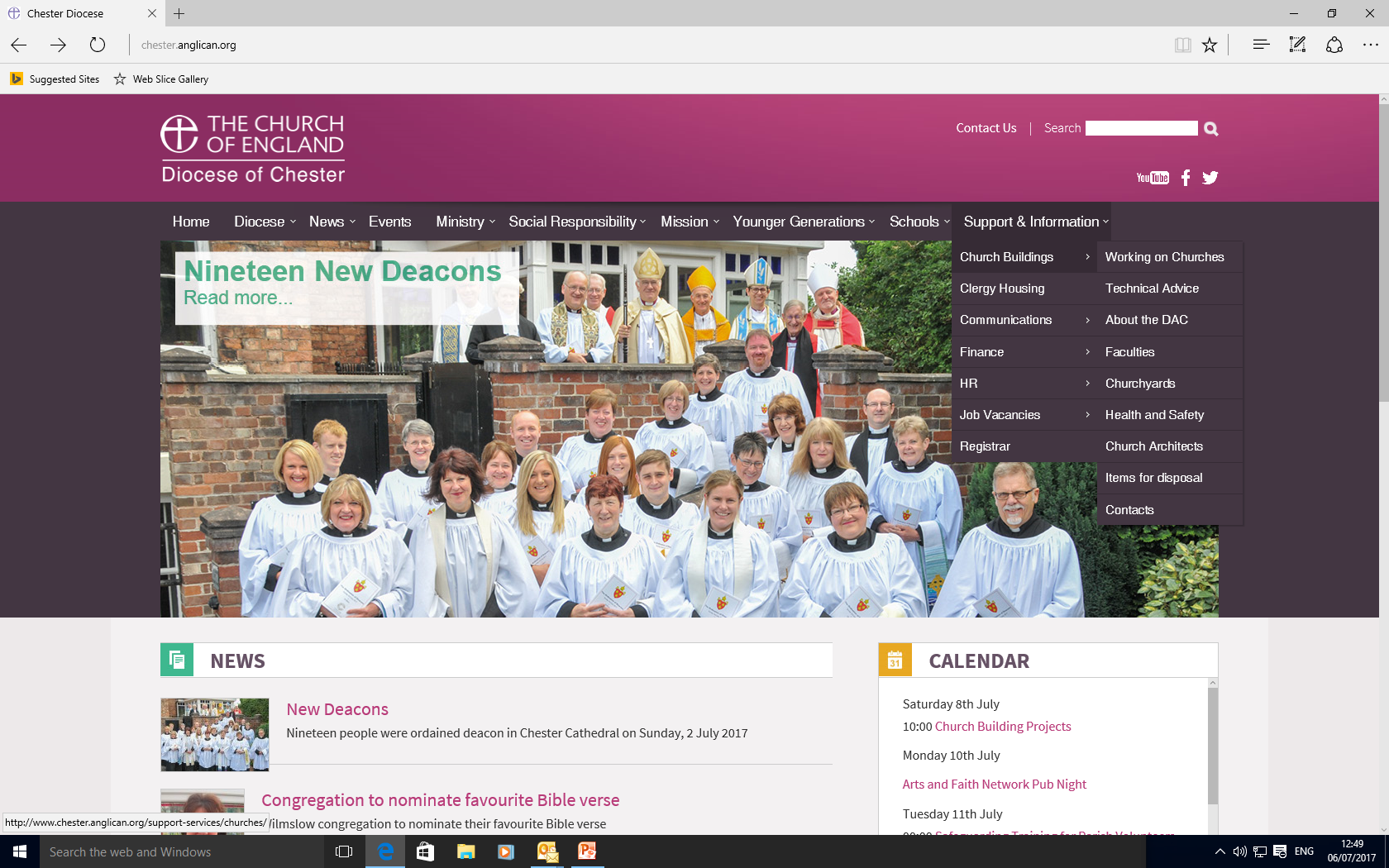 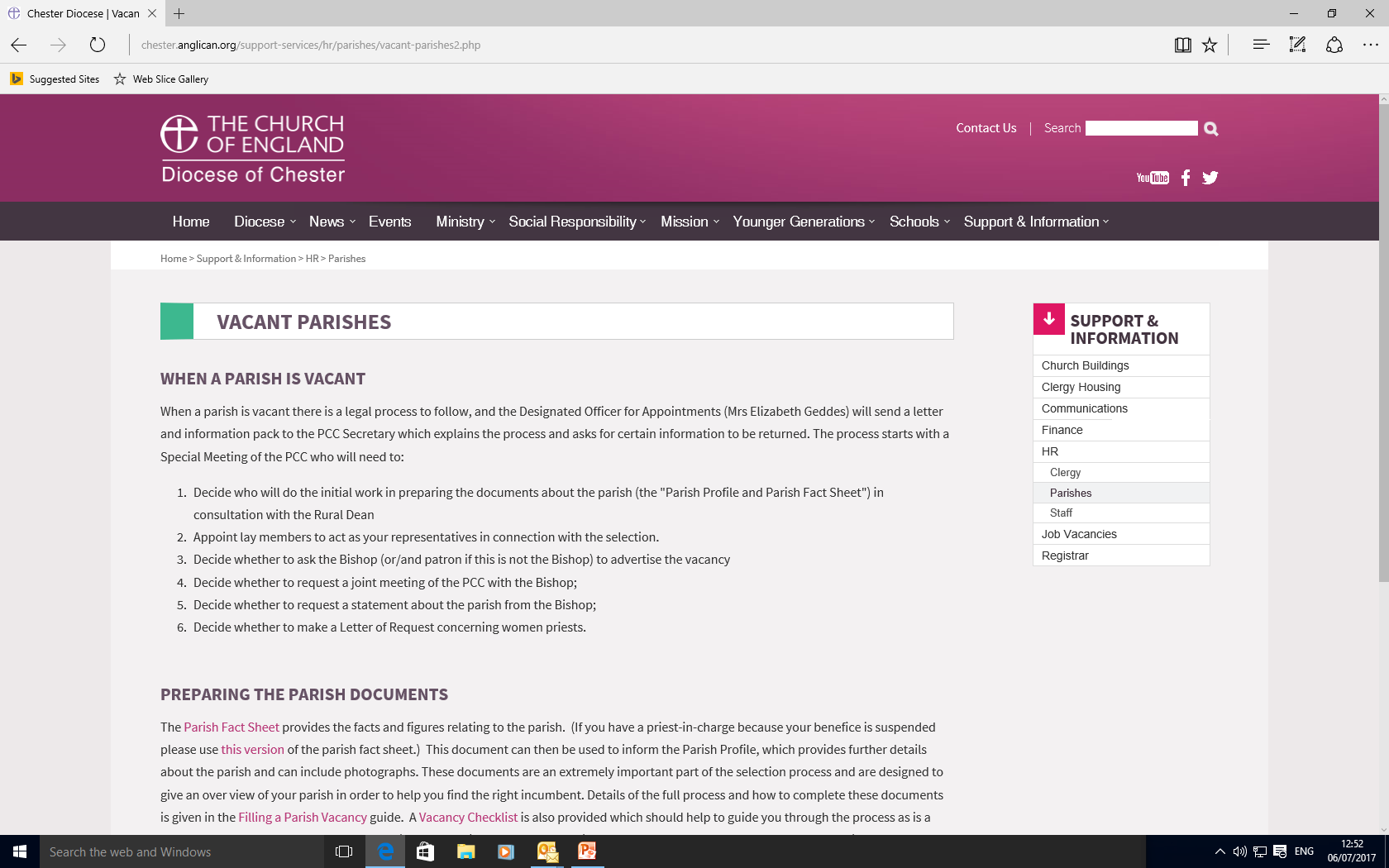 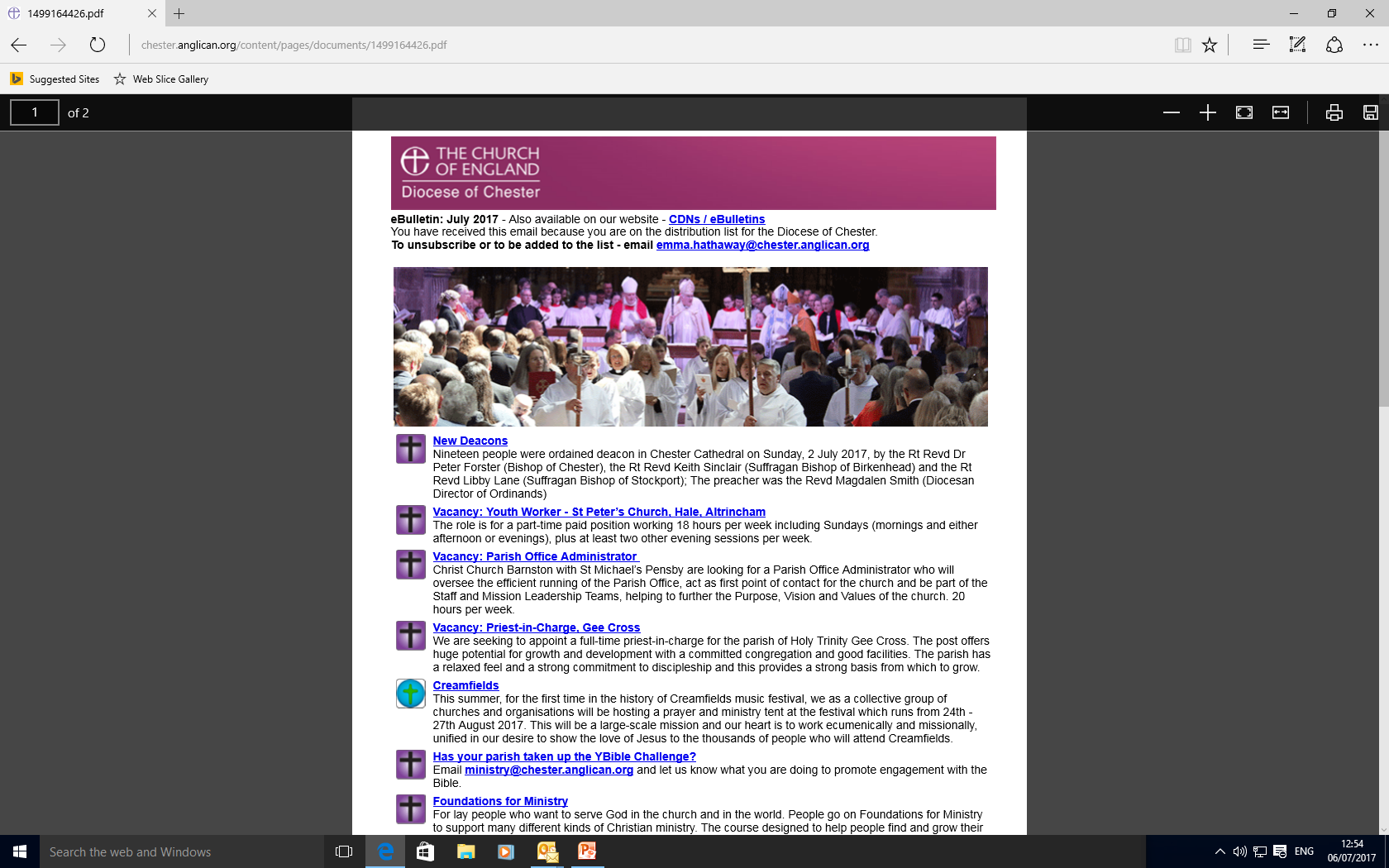 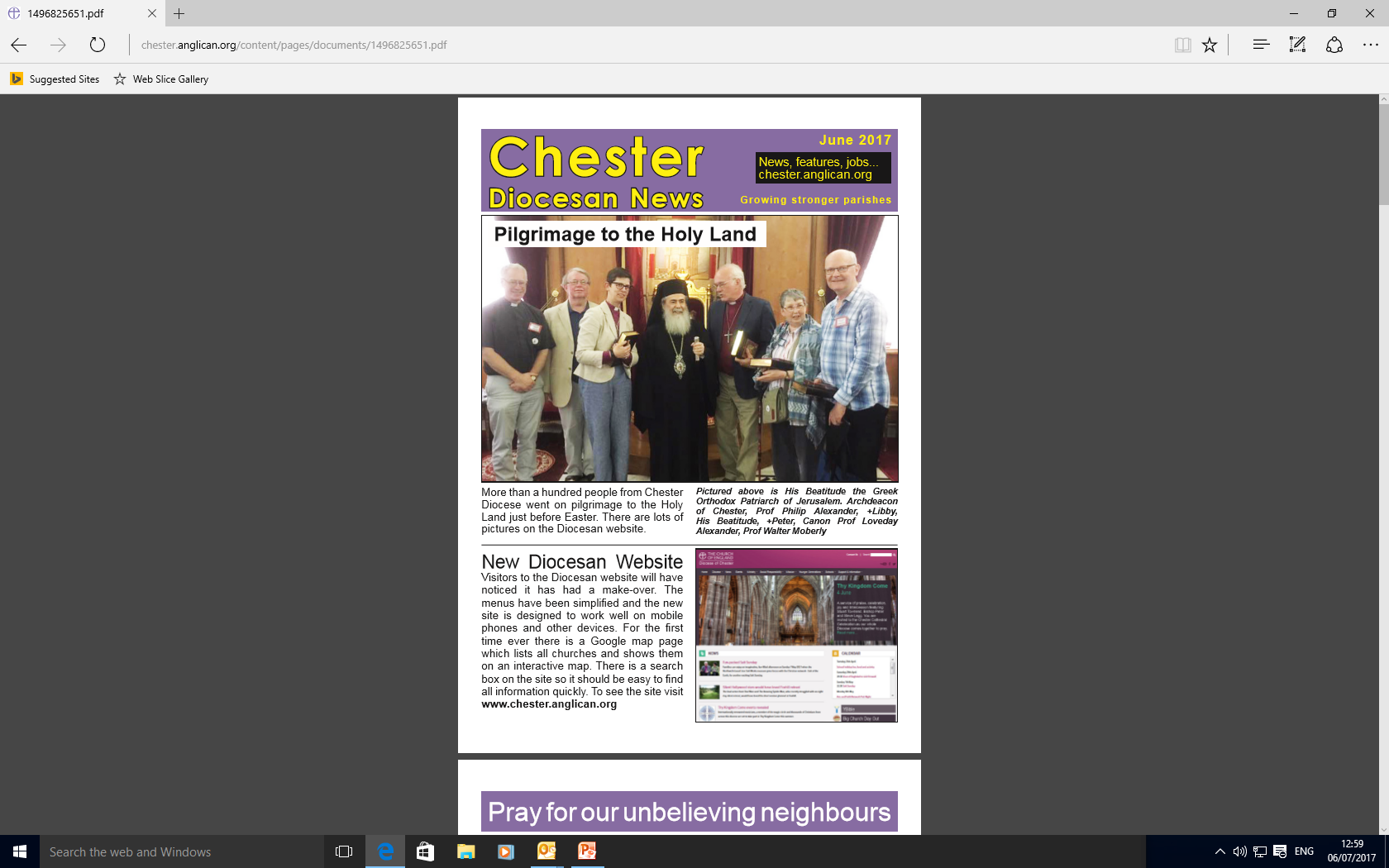 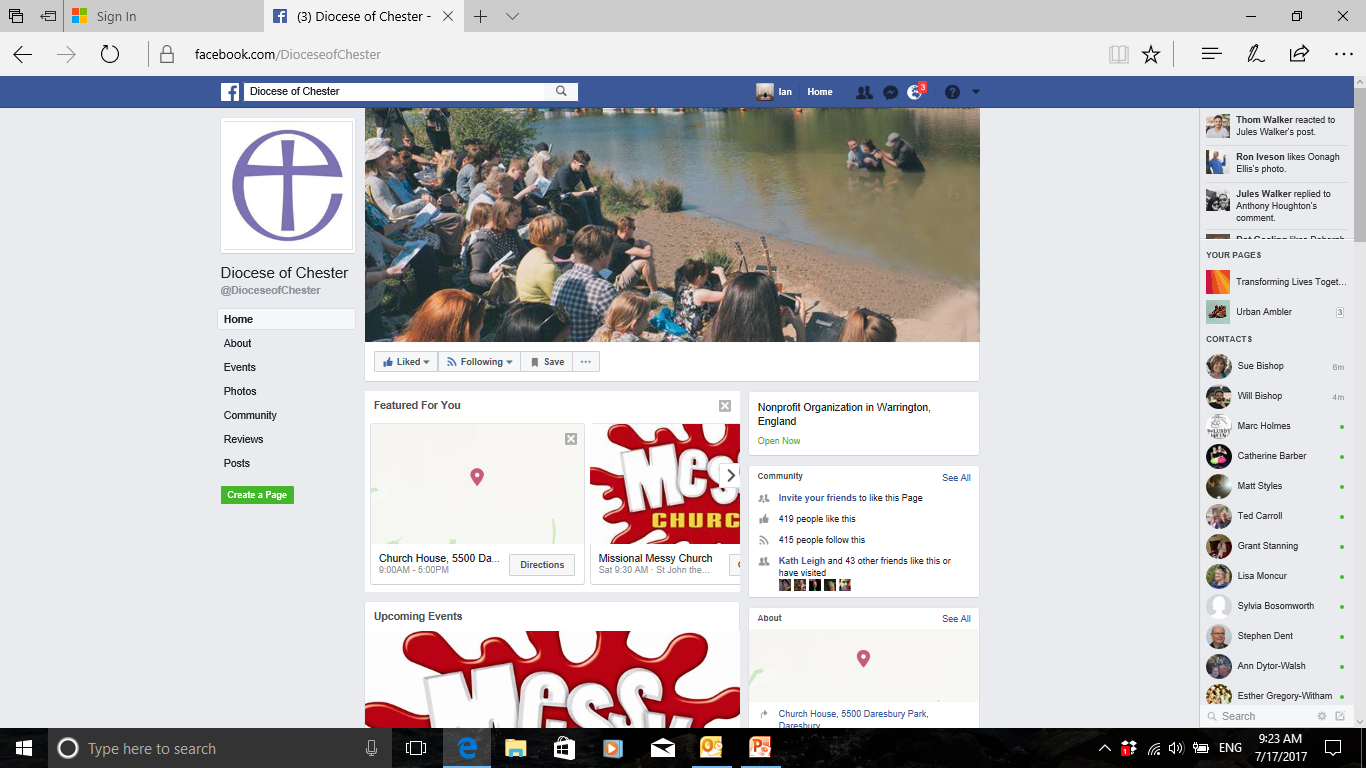 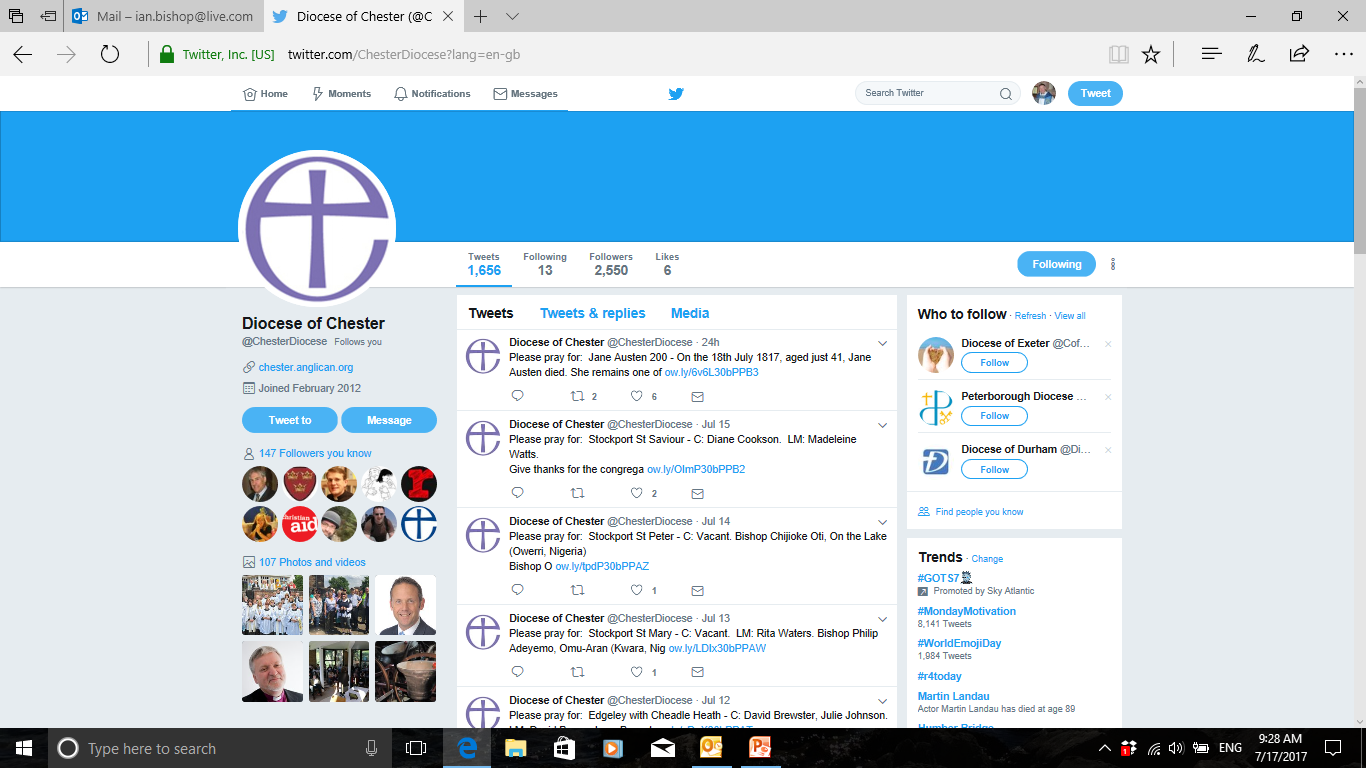 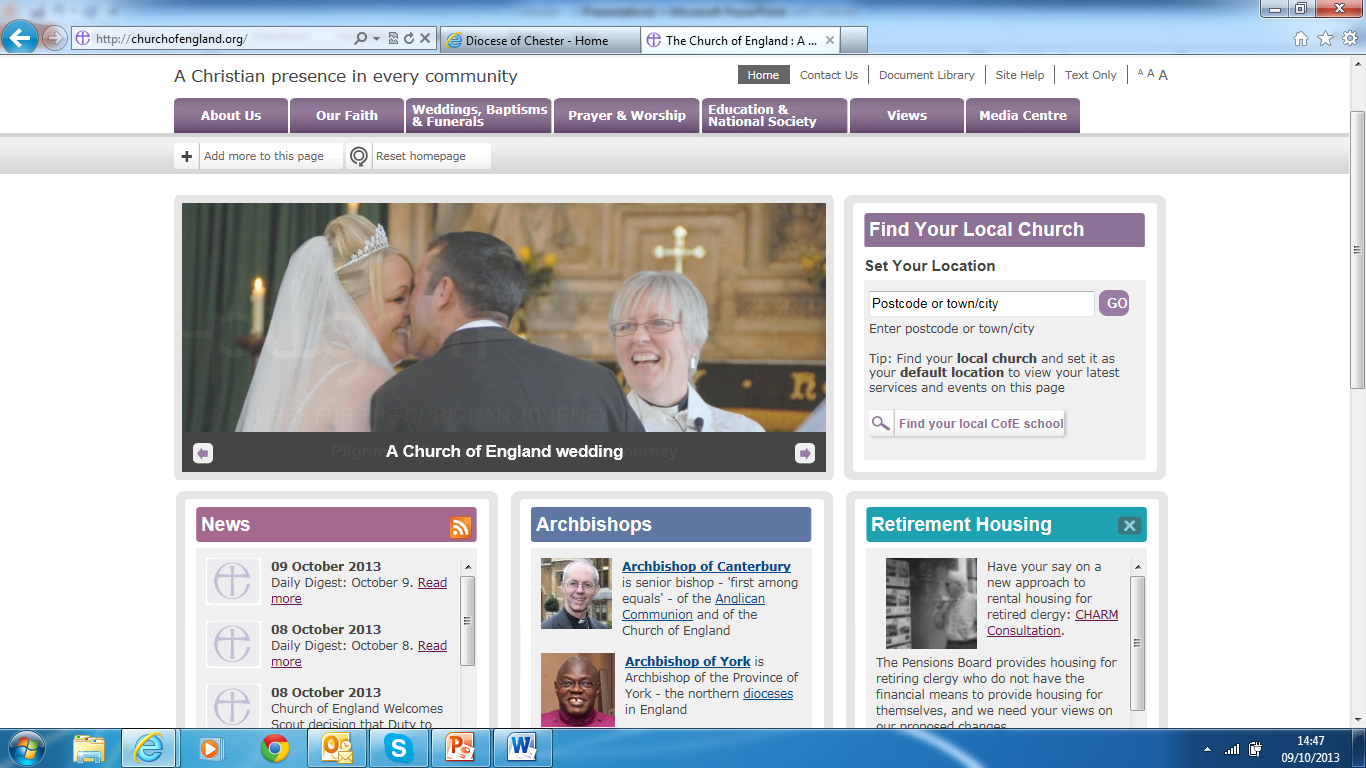 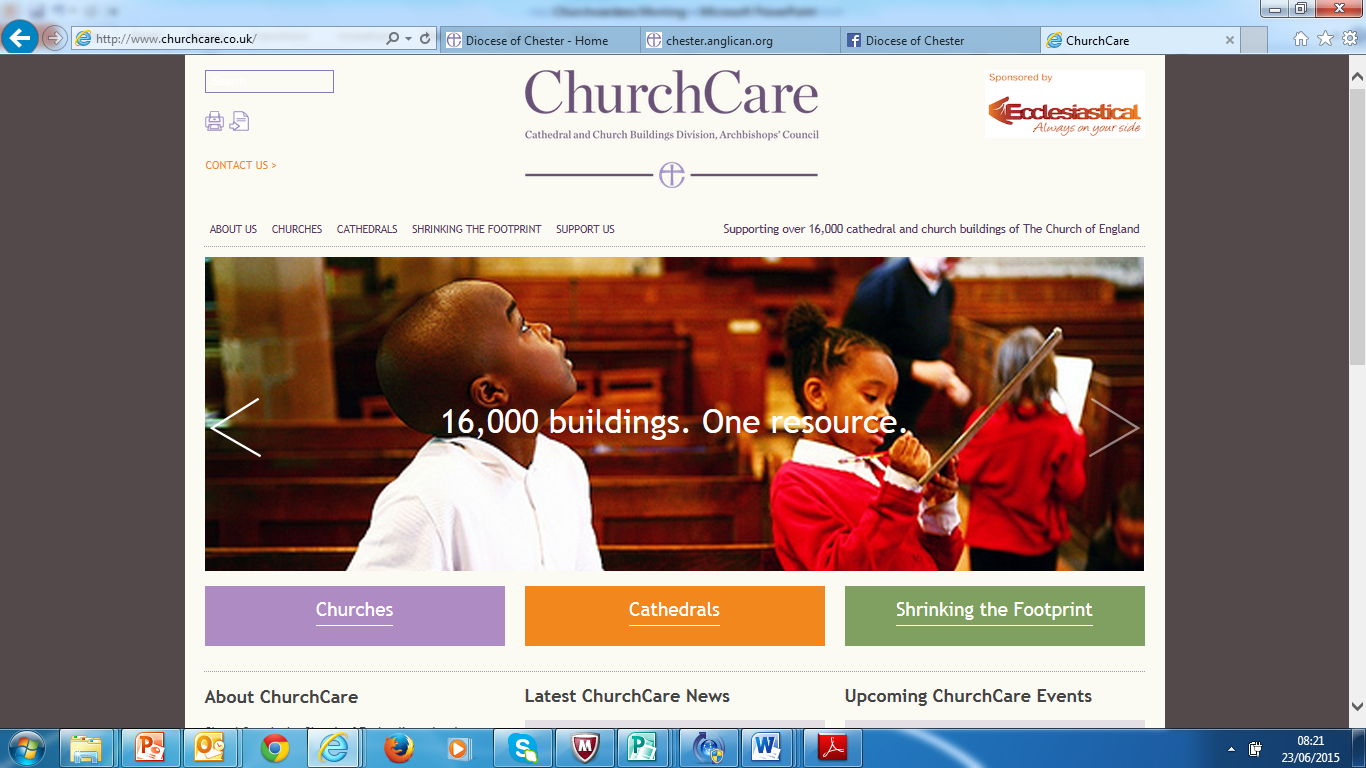 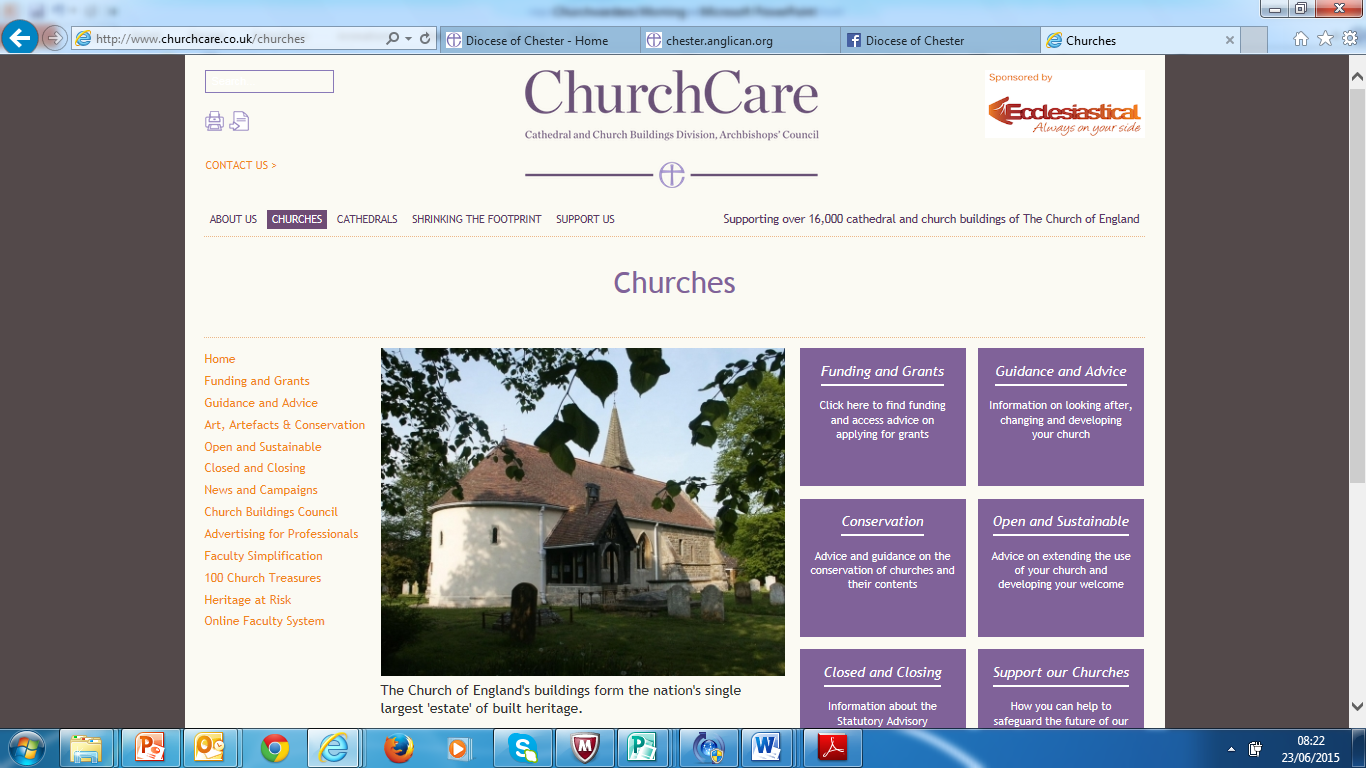 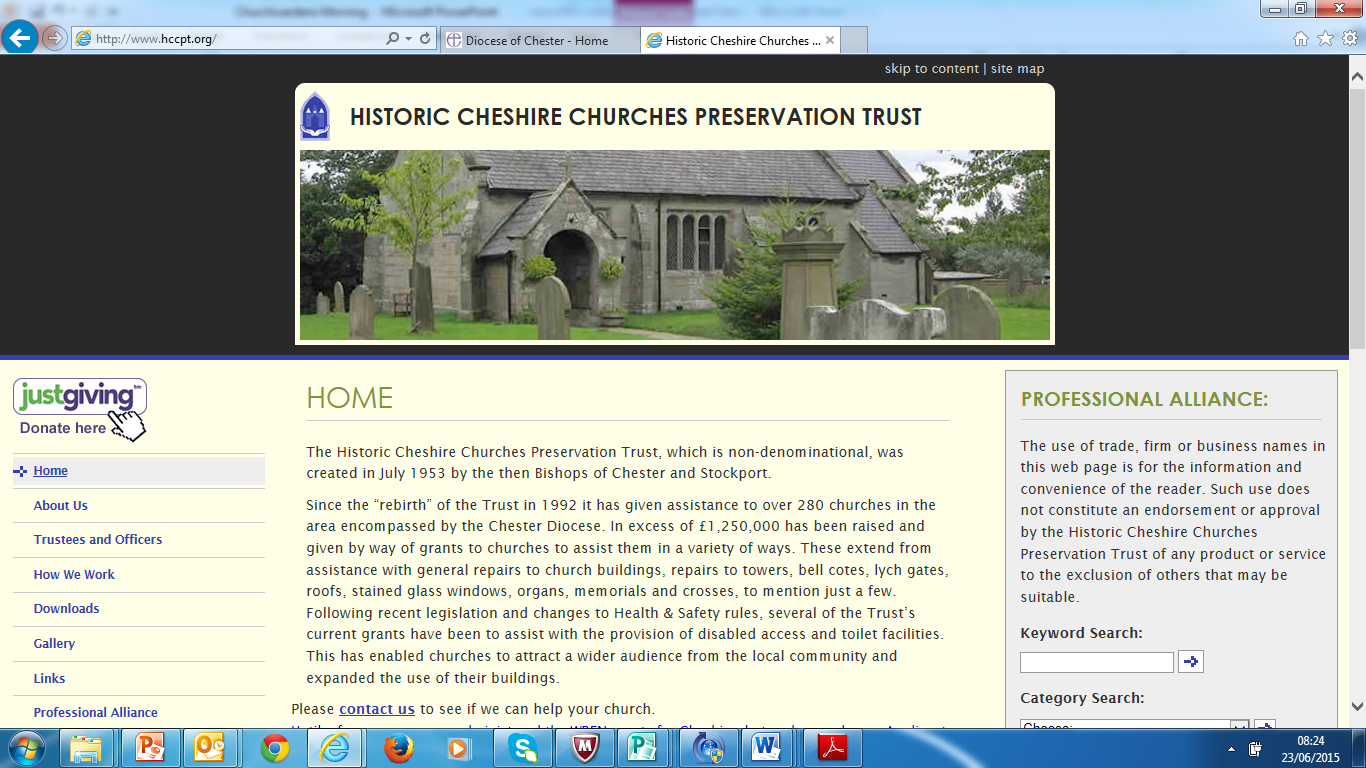 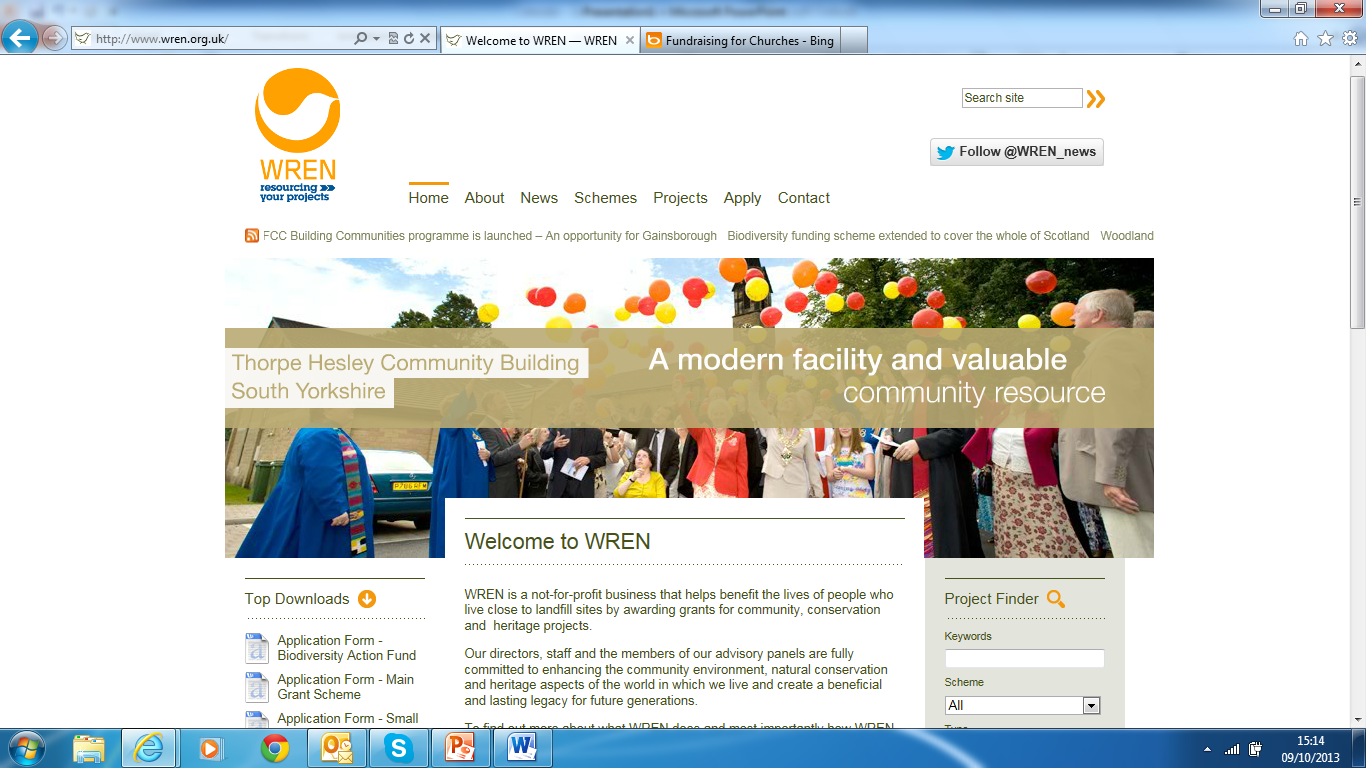 Grants for repairs, re-ordering and heritage projects:Heritage Lottery Fund- Replaced what was English Heritage grants since 2013-  HLF ‘GPOW’ ceases August 2017, but other grant programmes available. See www.hlf.org.uk
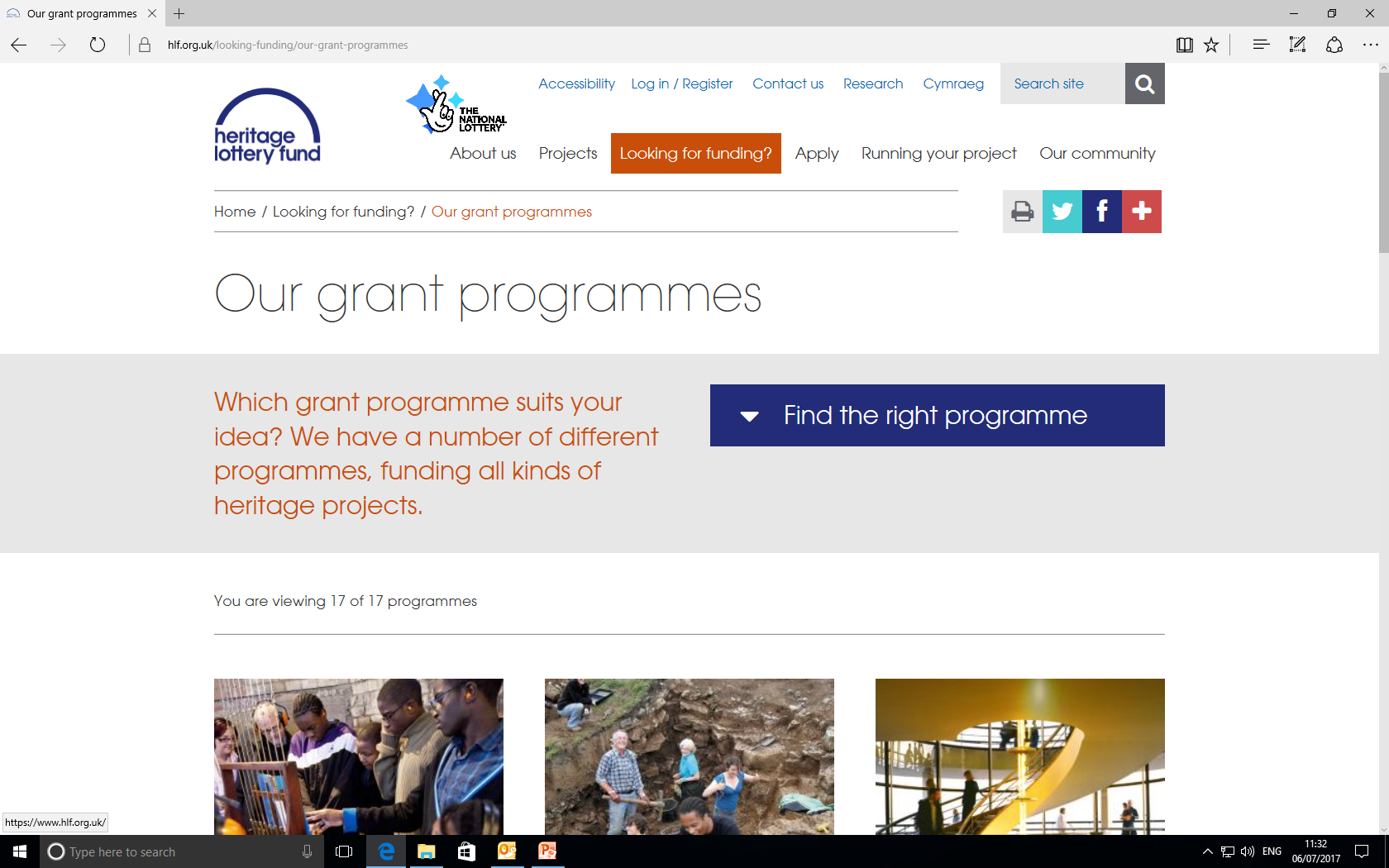 [Speaker Notes: Funding – main grant for urgent structural repairs. Now administered by Heritage Lottery Fund]
Caring for buildings–watch a film!Faith in Maintenance film, free to download at www.spabfim.org.uk
[Speaker Notes: If you’d rather watch and listen to a guided tour of a church building, pointing out how to look after different features, then watch this free to download film. You can also purchase a book from the Society of Protection of Ancient Buildings bookshop online, called ‘Faith in Maintenance’, along with a maintenance calendar. c. 55 minutes long, very practical, easy to understand guide to maintaining the fabric of a church building.]
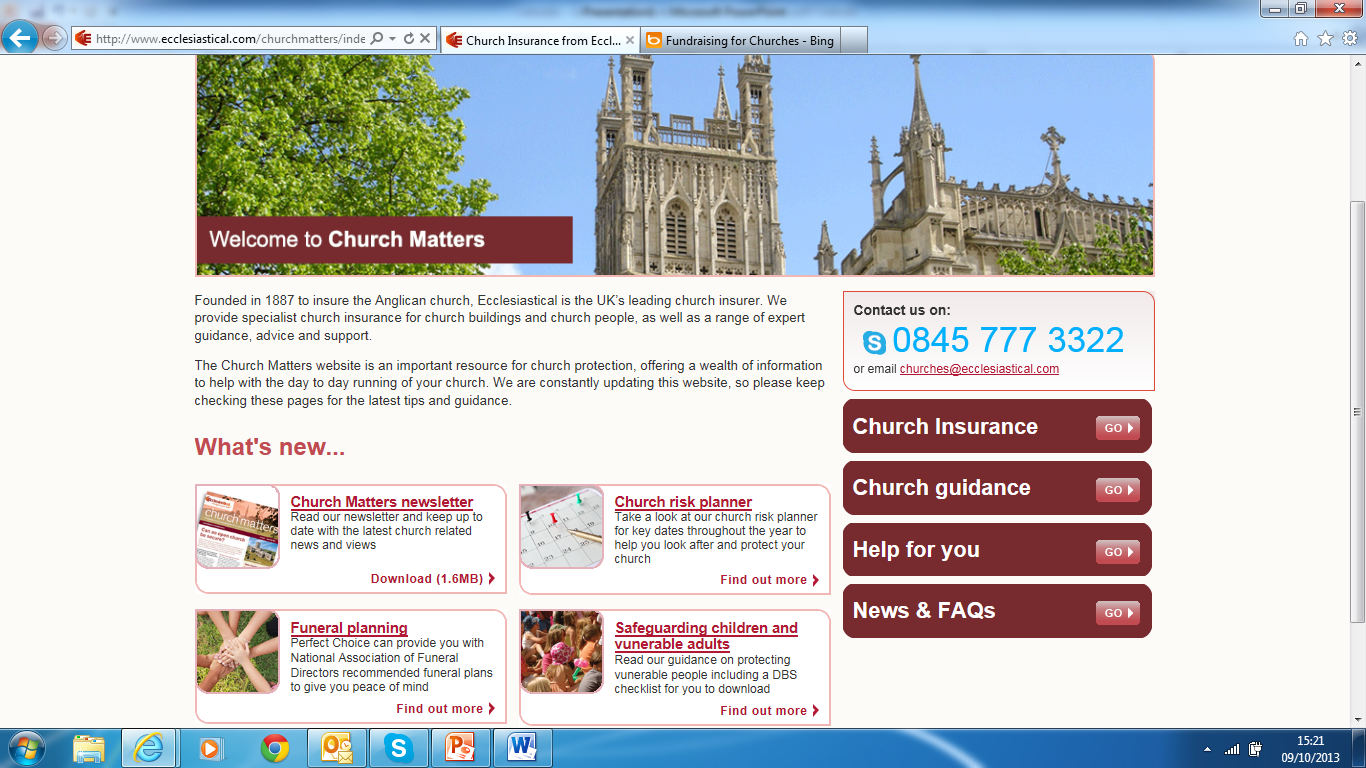 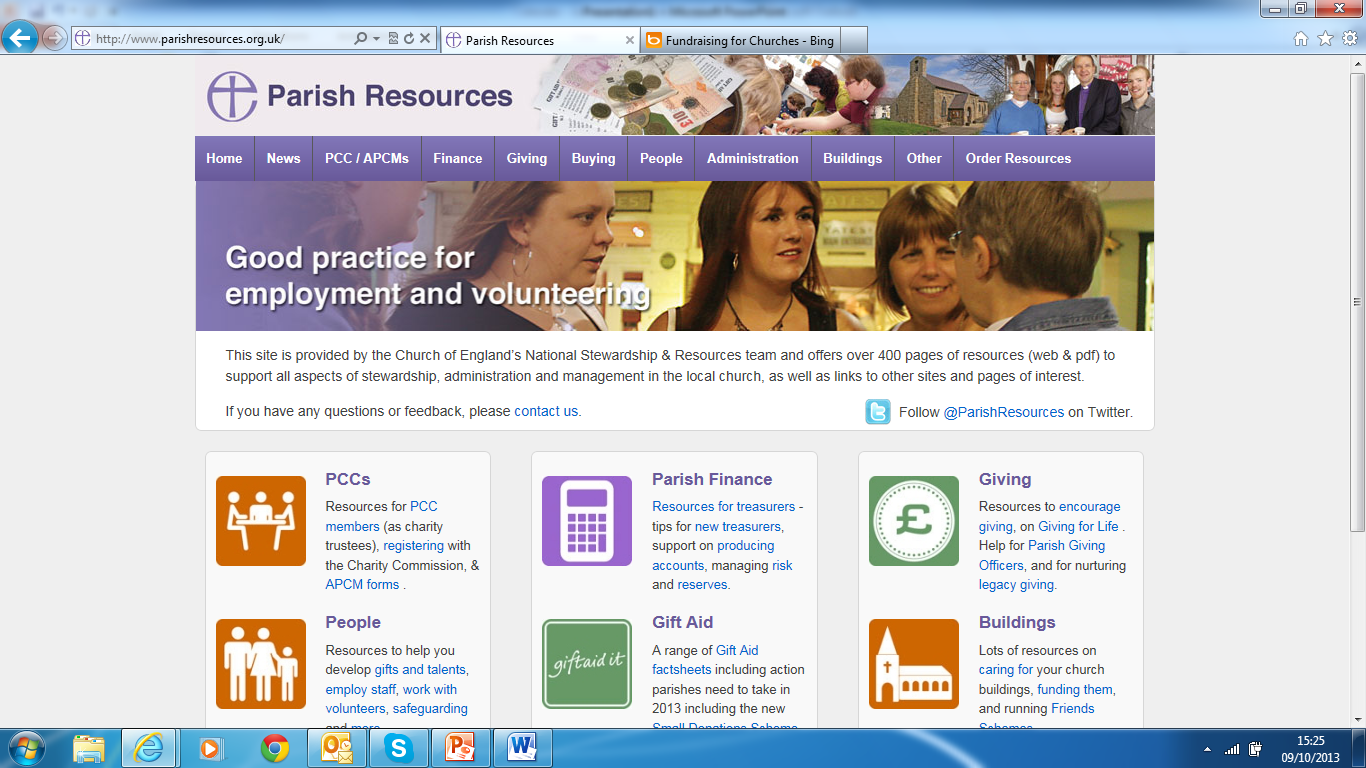 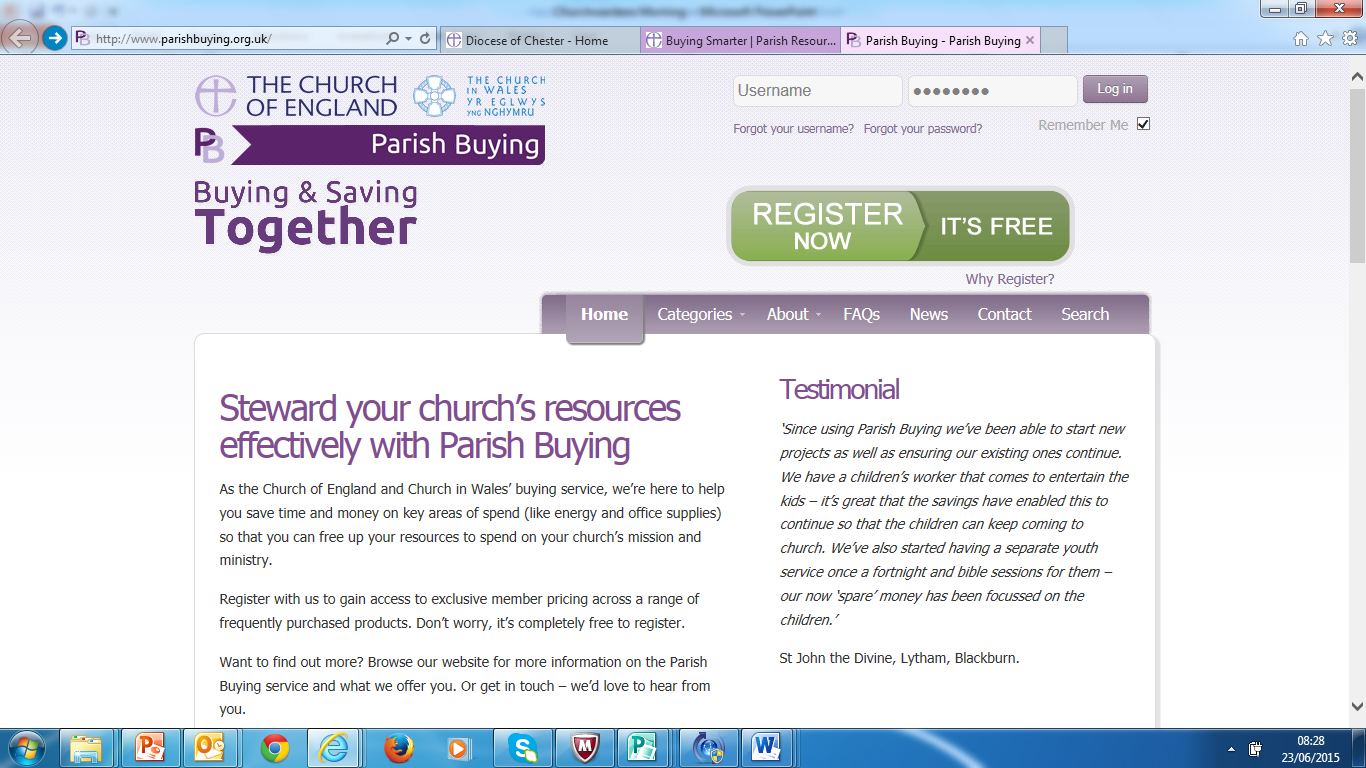 Useful books
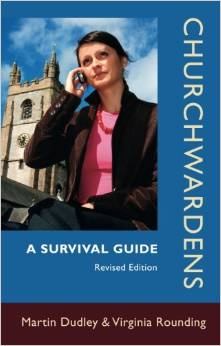 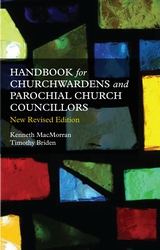 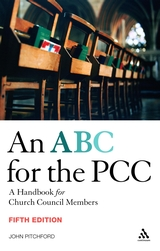 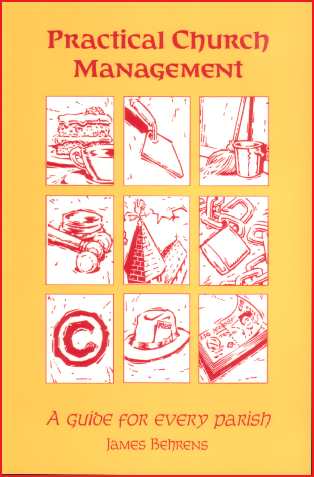 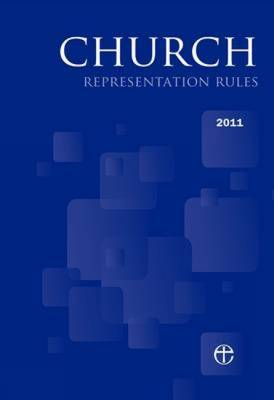 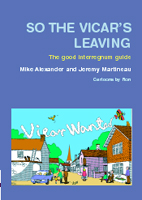 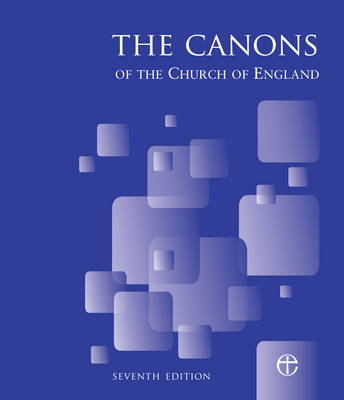 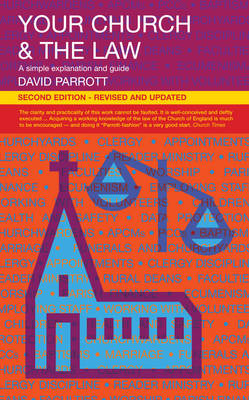 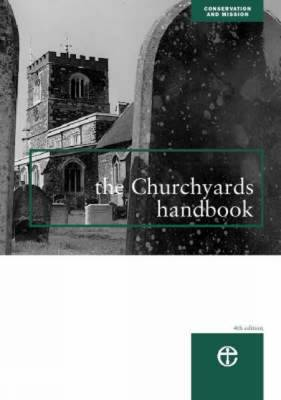 Useful people
Archdeacons - Ven Mike Gilbertson/ Ven Ian Bishop
Finance – Nigel Strange/ George Colville/ Sharon Taylor-Booth
Safeguarding – Pauline Butterfield
HR – Liz Geddes
Vicarages – Alan Kempster-Down
Church Buildings – Caroline Hilton/Emily Allen
Diocesan Missioner – Lyn Weston
Your Rural Dean
EIG